一、路祖師的生平
路中一祖師為後東方第十七代祖師，是彌勒古佛化身，生於清道光二十八年，自號無線痴人。幼年喪父母，只有胞妹一人，生活困苦。於清光緒三十一年奉天命掌白陽天盤。於民國十四年二月初二歸空，享年七十六歲，一生未娶，老母封為金公祖師。
祖師略傳    悟見講
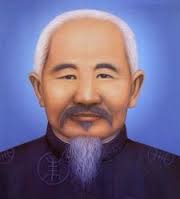 二、老祖師求道
老母拖夢云：你應該辦你的事去，速往山東青州訪求清虛老祖，於彼處求道，不可貪戀紅塵之事。
隔日，祖遂辭去職務，收拾行李，將多年積蓄所得紋銀壹百兩帶在身邊，起程南行，沿路住店，夜間夢中均有神人指引前行。
一天夜間夢中又云：明日去某某山拜訪明師求道。
劉祖這夜間亦夢神人指點云：明日早晨有大賢上岸，你可往山前迎接。
祖師略傳    悟見講
醒來才知是夢。劉祖早起即往山前，觀望之際，見一又矮又胖，頭代大圈氈帽，身穿破短襖，背一行李之人前來。劉祖看見此人，並無出奇之處，心想神人所示就是此人嗎？心中尚在猶疑之際，
路祖已至面前，就問劉祖說：此處有求道的地方嗎？
劉祖說：你也要求道？可是求道須要一百兩銀子。
祖師略傳    悟見講
路祖說：一百兩就一百兩，我要求道。
劉祖聽他誠意要求道，就說：你就跟我來吧！我就是傳道的。
遂領他上山，至佛堂中，路祖打開行李，取出一百兩紋銀雙手交與劉祖。
劉祖心想：本來我說一百兩銀子才可以求道，不過是無意之中一句戲言，沒想到他真有一百兩，心中過意不去。於是就預備香供，指點大道，求道完畢。
祖師略傳    悟見講
三、老祖師之修行
劉祖說：道已經傳給你了！你可以回去了。
路祖說：我當兵多年，存百兩紋銀，均交與老師，我無家可歸，我就跟老師修道了。
劉祖一聽，這可沒有辦法，收了人家一百兩銀子，不能不留他。
祖師略傳    悟見講
劉祖又問說：你會作什麼？
路祖說：我不識字，只能做粗工。
劉祖說：那你就打柴挑水好了。路祖領受一切，就在劉府上修道做苦差事。
有學識的都上堂研究性理心法，路祖每天打柴作飯，苦修多年。
祖師略傳    悟見講
四、老祖師承繼天命
有一日，劉祖請示老母將來道務由何人接續？
老母訓曰：大賢就在眼前。
清虛祖問：此人是誰？
訓曰：若問彌勒在那裏？曲江池內觀仔細，頭戴羊絨帽，身披俗家衣，張口吐真語，常將仁義施，瞪眼雙分路，中間一點機，日月合明鑑，人工手中提。
清虛祖當初悟不出來，遂又問曰：此人是誰？
母訓又曰：時還未至，難對爾提。
祖師略傳    悟見講
劉祖暗想此人是誰呢？忽然心有所悟，遂叫眾徒洗手燒香，在佛前叫每一個人將手伸開按位察看，手心中有何異樣，
劉祖看完眾徒手掌並無有『合仝』二字，正在呆想之際，路祖在廚房中將手洗好，飛跑來到佛堂舉手，讓劉祖察看說：『弟子手中有沒有乾淨？』
劉祖發現路祖，手中有「合仝」二字，隔年清光緒三十一年三月十五日就將天命託付給路祖，掌白陽天盤。
祖師略傳    悟見講
五、老祖師之開道
過了一段時期，劉祖對大家說：『吾年事已老，道運已衰，環境如此，吾也無法維持，你們各領天命，各奔前程下山去吧！』
大家一聽，看情形也無法挽回，遂各自收拾行李，也有回家的，也有開創道務的。
惟有路祖心中難過，因別人都有家庭，唯有自己離開家鄉多年，父母早亡，信息全無，前途茫茫，往那地方去呢？
祖師略傳    悟見講
於是請示劉祖云：弟子無家可歸，請老母指示可以嗎？
劉祖云：可以。
遂開壇請老母到壇云：今三期末劫，大開普渡，一條路乾連滿山河大地，趁清水駕法船東魯立基
路祖又問：孩兒往那裏去呢？
老母又云：觀音庵內把身存。
於是就起身下山，也不知往何處走，心想觀音庵乃是尼姑修道所在，我一男人怎麼可以安身呢？又想起山東濟寧家鄉，還有一位老妹妹，先前去投靠再說。
祖師略傳    悟見講
不久趕到濟寧家鄉，尋問老妹妹的住家所在，相見之下，這位老妹妹不承認有哥哥，因為多年不見以為哥哥當兵甚久，又無音信，可能早已死了！
今天忽然見面，所以不能相識。後來路祖敘說：幼時咱家窮困，兄妹在莊前撿菜葉等等情形，離別之情，老妹妹這才相認收留住下（這時老妹妹已出嫁多年，生二子，妹夫姓陳，生性愚憨，家境也不甚好。）
祖師略傳    悟見講
兄妹暢談修道辦道，普渡眾生之事，闡揚大道，開設佛堂，從此大道慢慢普展。
後來老妹妹二子，均領命辦道：稱陳大老師，陳二老師。
路祖至民國十四年歸空時，弟子約有數千人，大領袖有八位，（吾們師尊最小，後學也最少。）
祖師略傳    悟見講
六、祖師考道
從前修道，由祖師考驗，像丘長春屢受考而不退志。民國十四年，老祖師歸空前，因患『 噎食症 』。自揣使命未完，不久人世，道中徒眾參差不齊，修道真假難分，何不趁此考驗徒眾。
遂召集大眾云： 吾持戒修道數十年，一切順天理行事，如今落得患此絕症，可見此道不真，今後大家自行取決前途，不必堅持修道。
祖師略傳    悟見講
又命司廚買豬肉數十斤，煮後分與徒眾共食。祖因『 噎食 』，無法嚥下。
大眾認道不清者，表示尊師重道，開齋破戒退道者不少。
唯師尊在眾弟子中年紀最小，悟知祖師考道，不動聲色，潔身守道，經此一番道考，才分出真假。
（ 自古修道，多由師考，民國二十七年後，才由天考，此天地為鼎爐之由來。 ）
祖師略傳    悟見講
七、祖師歸空後之道考
路祖歸天後，道盤無人承接，各領袖請示老祖師，道盤應由何人承接？ 祖師到壇云：『 待等三百日後，自有消息對爾聞。』
 未到三個月之時，各領袖自以為功高德重，修道多年，均有一點貪心， 遂請示老母問：道盤何人承接， 老母一怒之下遂云：『 你們各有天命。』
祖師略傳    悟見講
大家未悟透，天命明師自古均是一、二人承擔，那有均有天命之理？ 因此大家各辦各事，惟有吾們師尊遵祖師之命。
 至百日以後， 老母有命云：『 由老姑奶奶（ 即祖師老妹妹 ）代理天命十二年。』 後因天時緊急，縮短時間，上天有意，以陰陽合曆計算改為六年。
祖師略傳    悟見講
在這六年之中，老師辦事最多，均呈報老姑奶奶，其餘各領袖各自當家， 各辦各事，有的去世，有的無事可辦，此或為天命！ 
民國十九年（ 庚午 ）在八卦爐中─皇母敕令弓長子系同領天命， 結為夫婦之名，二人承命為十八代祖，又稱白陽二祖， 執掌道盤，普渡三曹，繼續辦理末後一著也。
祖師略傳    悟見講
八、老祖師顯化
老祖師歸空後一年，民國十五年三月初三日，借山西楊春齡竅，來山東濟寧道場顯化。當時大家都部相信，經過竅手詳述祖師過去事蹟，大家想如不是祖師借竅來臨，這個陌生人（ 楊春齡 ）怎知道祖師過去事蹟？
祖師略傳    悟見講
徒眾叩跪迎接，當起立時，不見祖師蹤影，正往四處張望之際，只聽見正堂那邊發出聲音：『 我在這裡。』
經過一百天顯化（ 沒有退竅 ），口吐 『 金公妙典 』，又說 『 彌勒真經 』傳世， 在一百天之內，顯化多多。
祖師略傳    悟見講
九、後記
古有金雞三唱之說，乃指祖師現身說法，除借楊春齡外，又借杜玉昆顯化，將來還有一次，老祖師會再來說法。  
民國二十八年八月，在天津明德壇練壇，有觀空聖母到壇找胡道長說話，始知老姑奶奶是觀音大士分靈降世。
祖師略傳    悟見講